It’s An Amazingly Awesome World
It’s absolutely awesome!
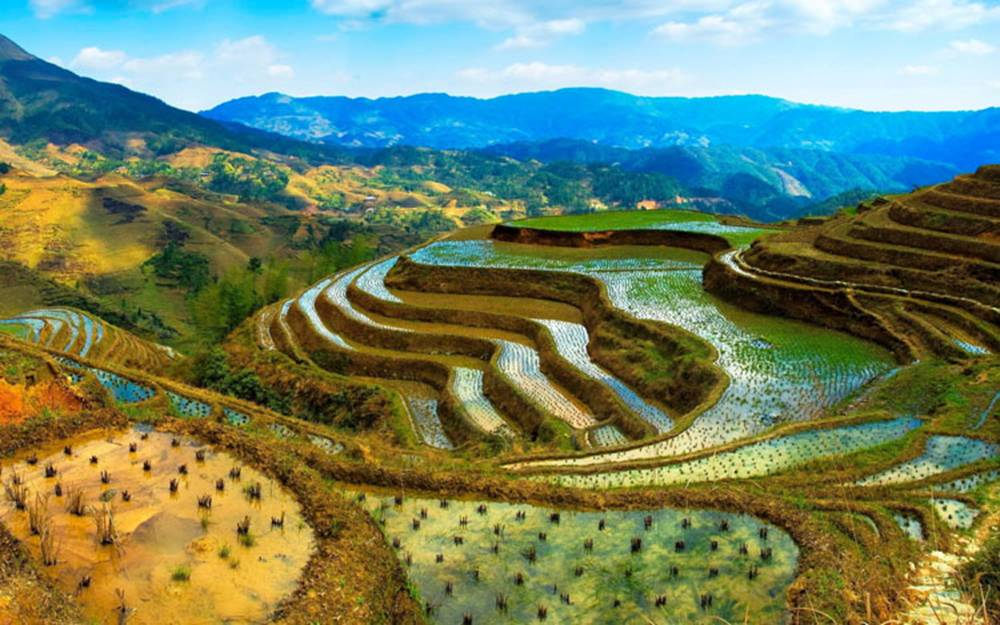 7/10/2011
2
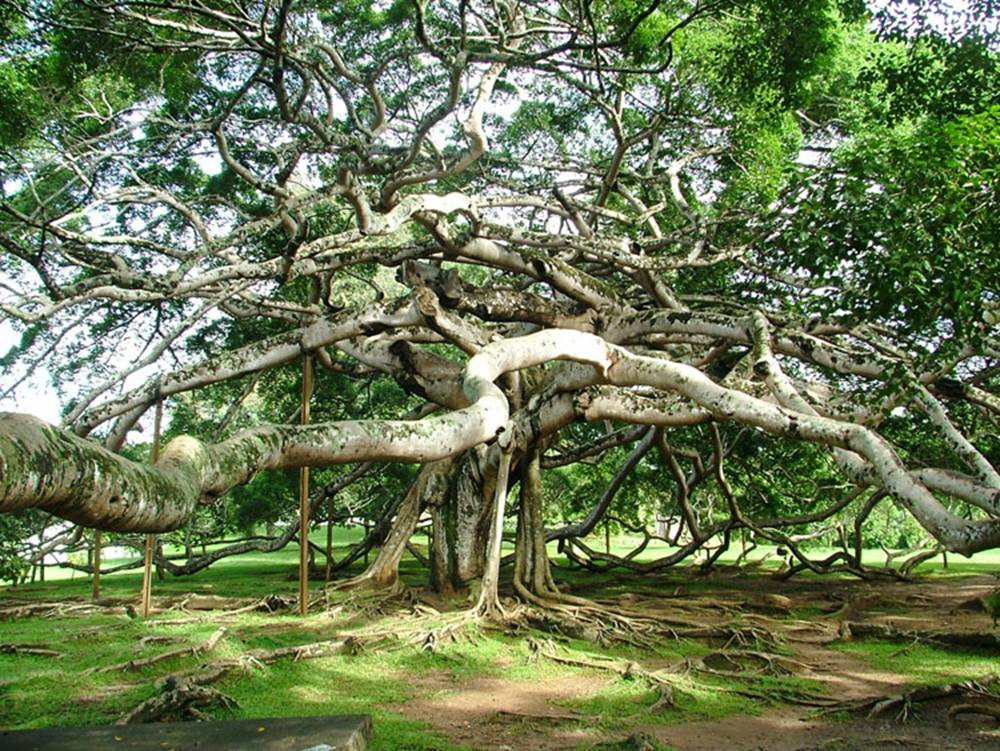 7/10/2011
3
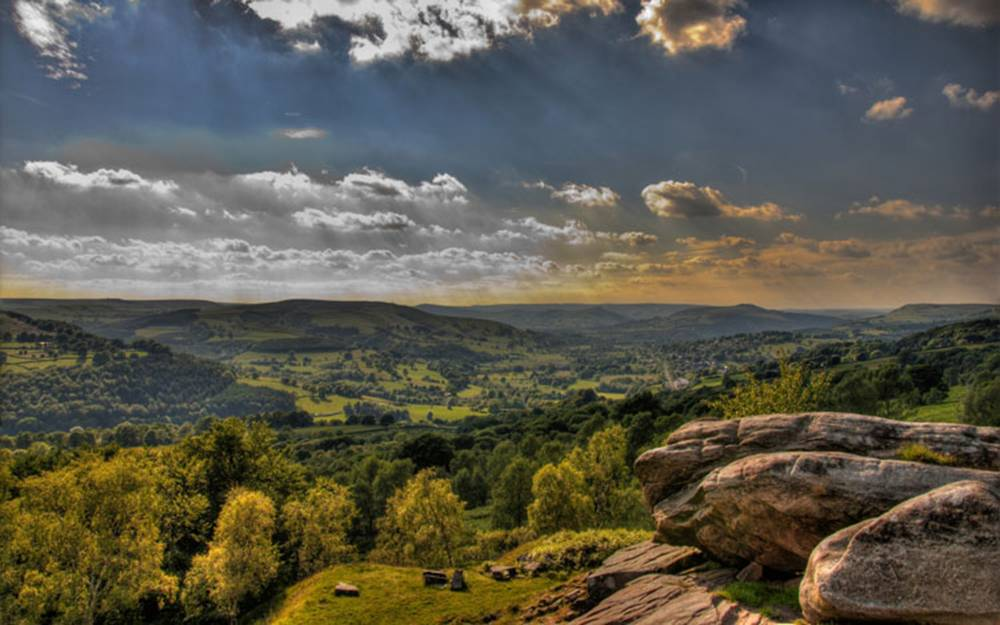 7/10/2011
4
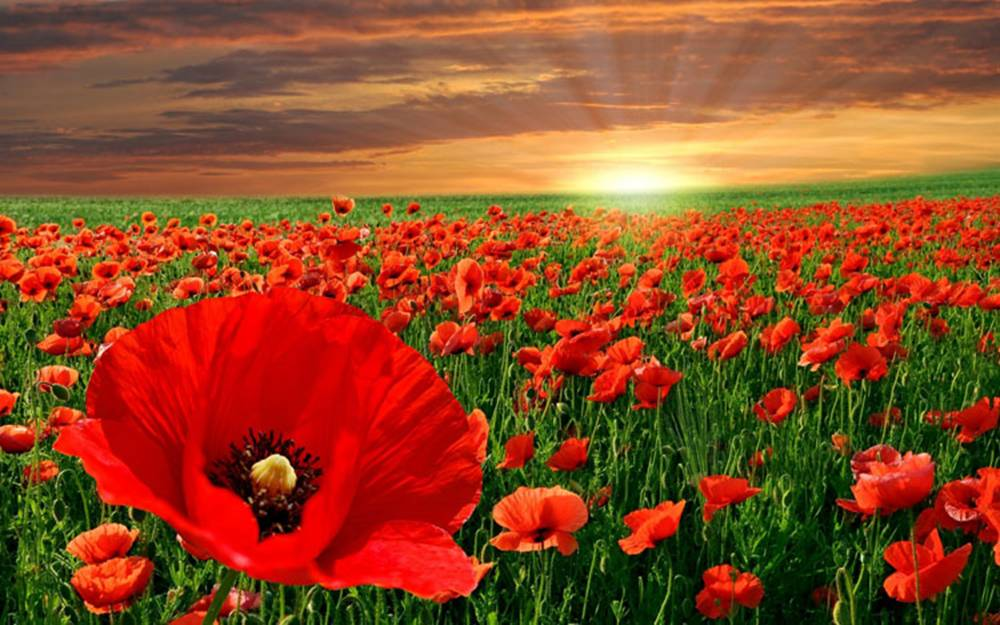 7/10/2011
5
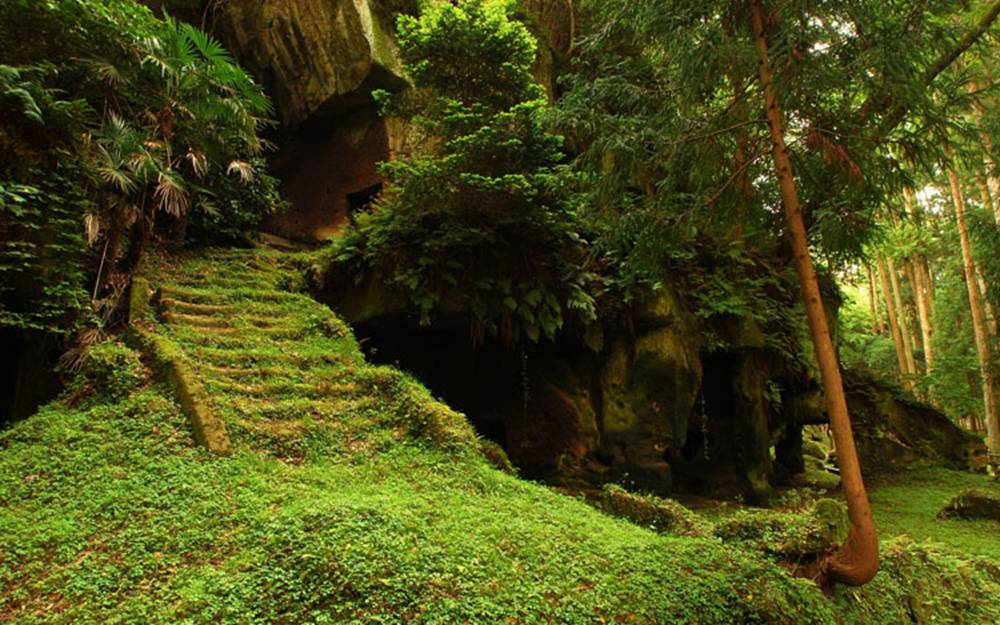 7/10/2011
6
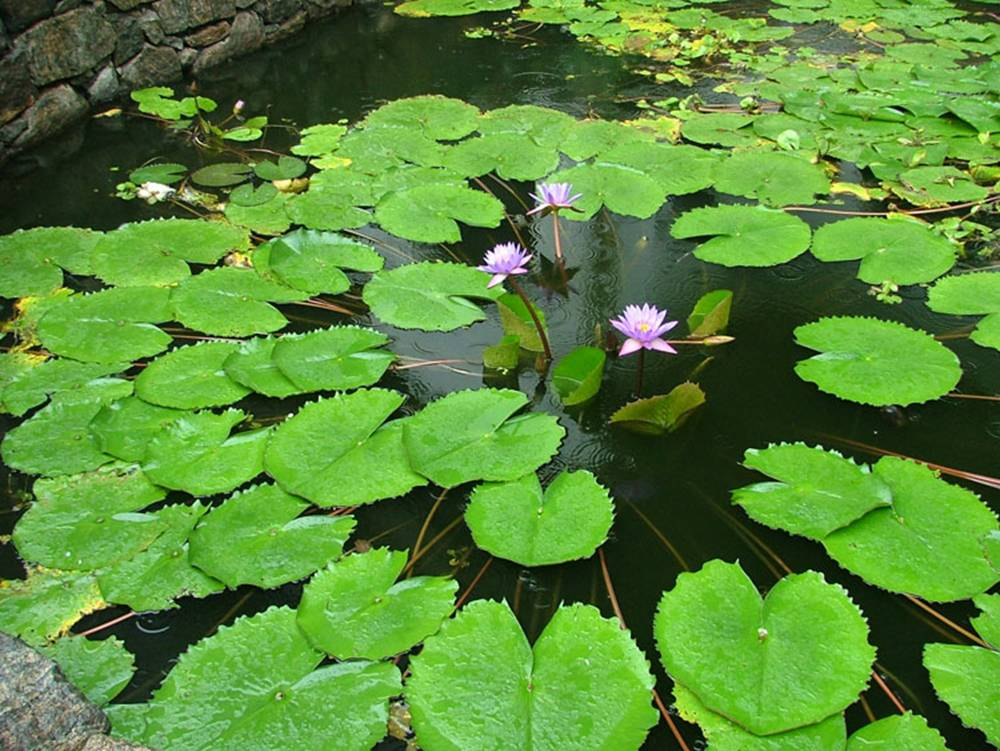 7/10/2011
7
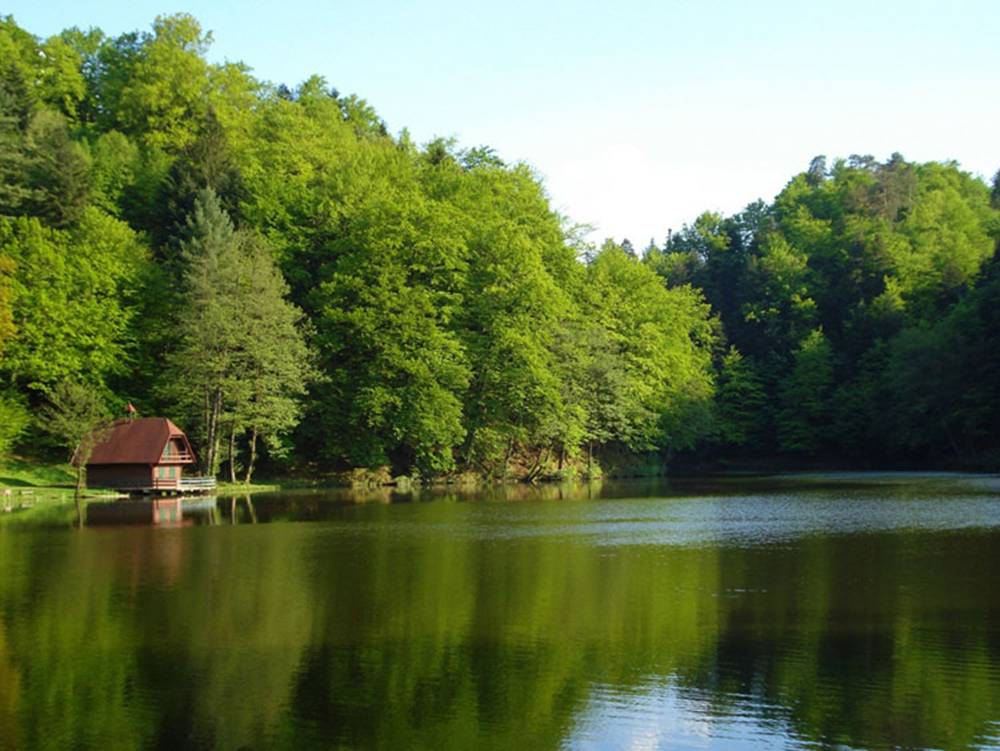 7/10/2011
8
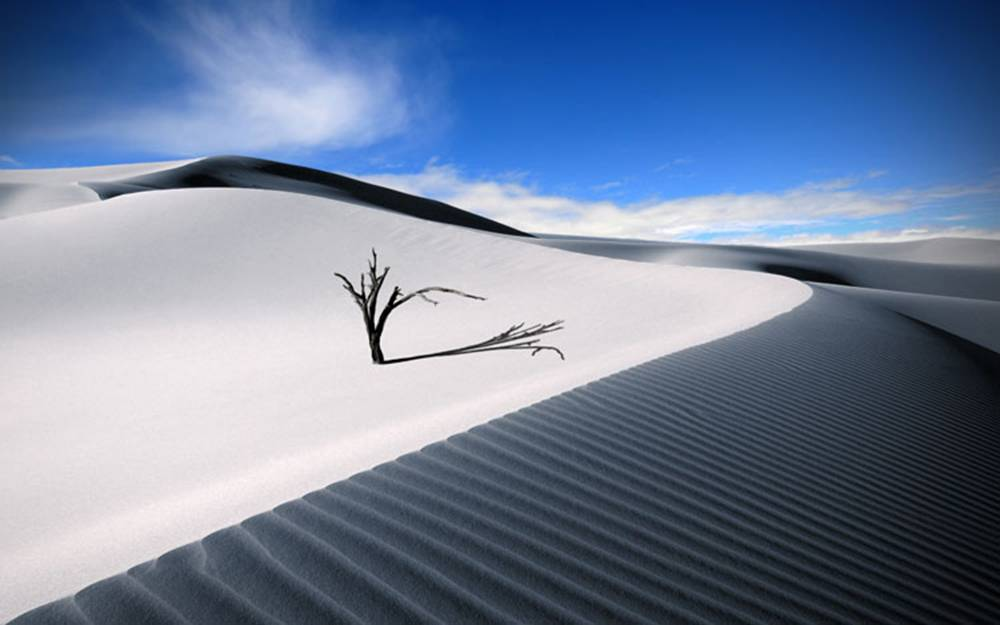 7/10/2011
9
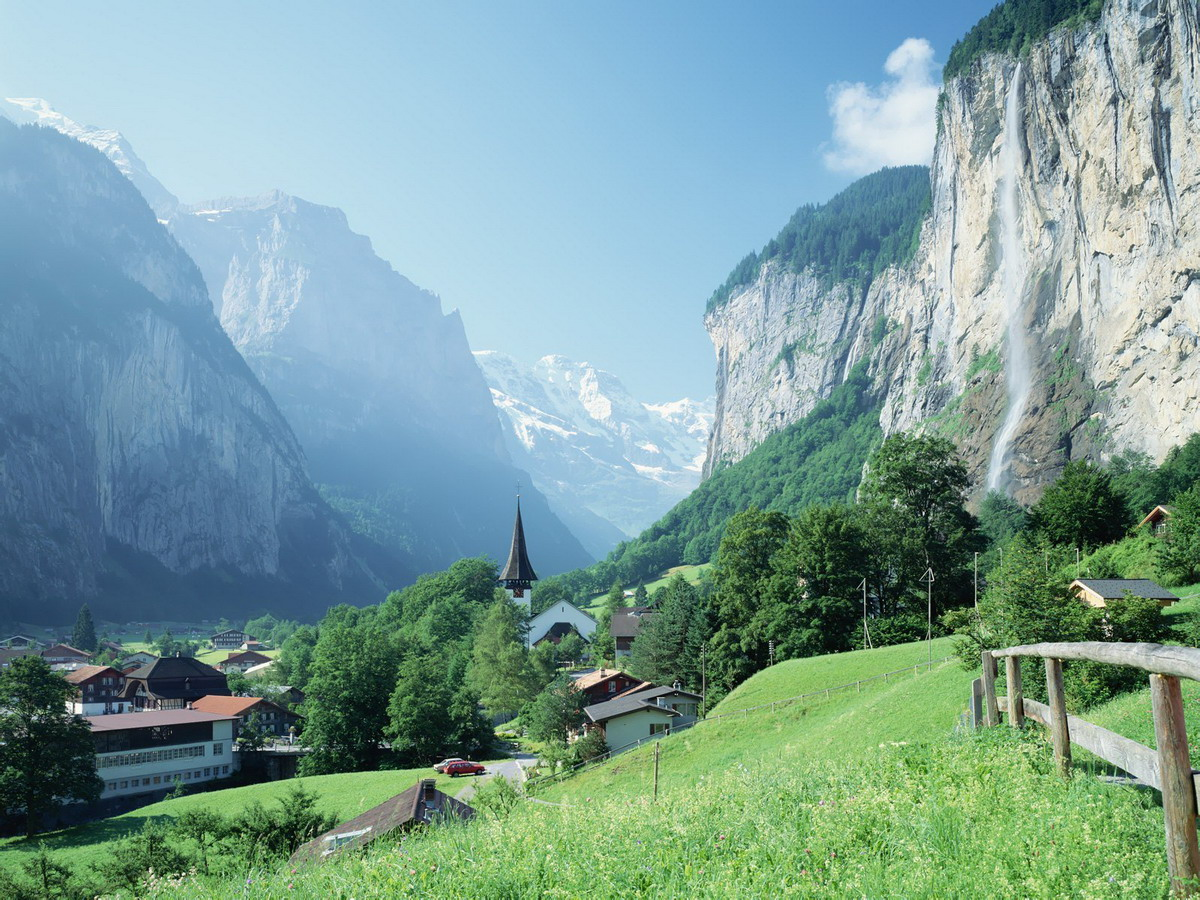 7/10/2011
10
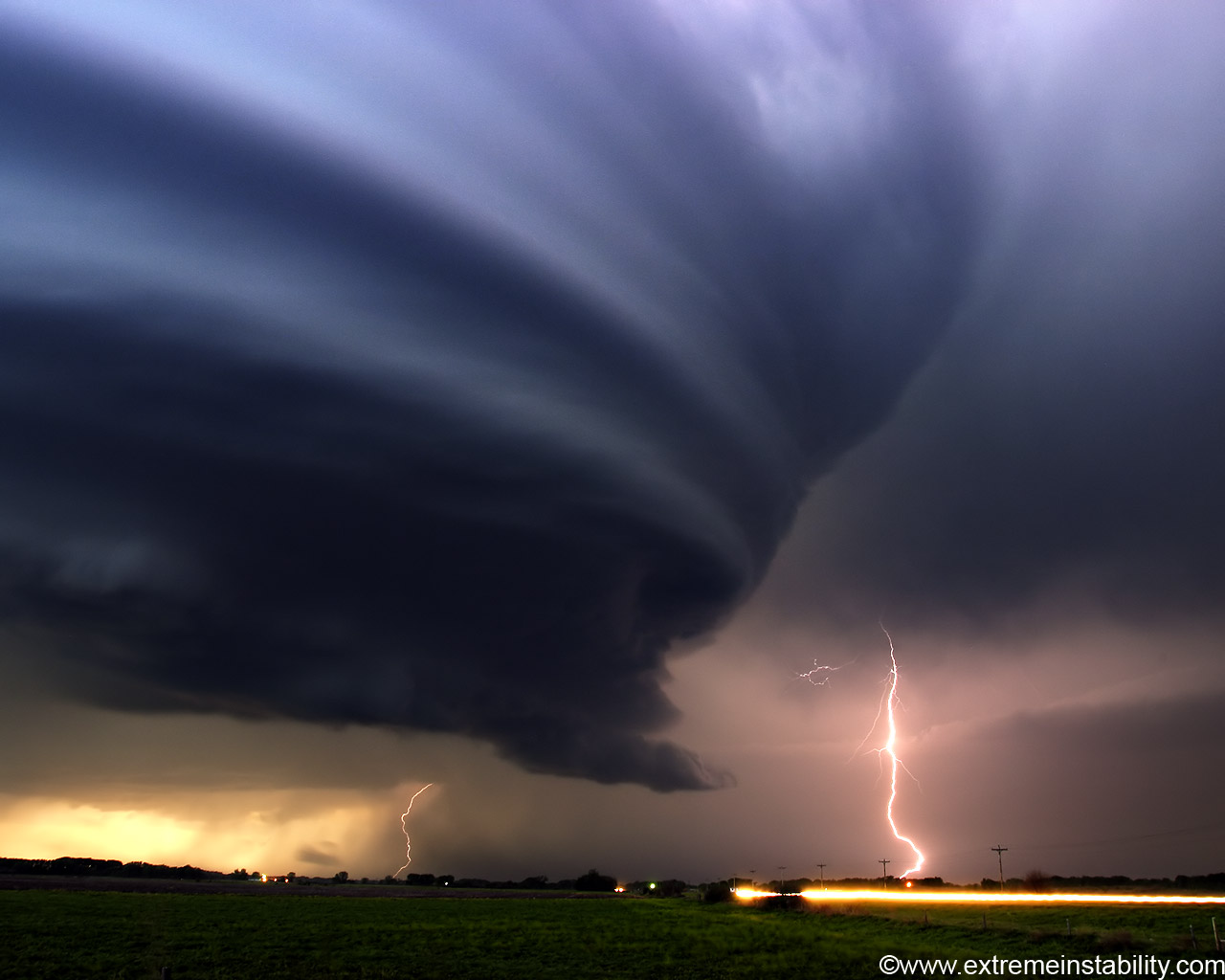 7/10/2011
11
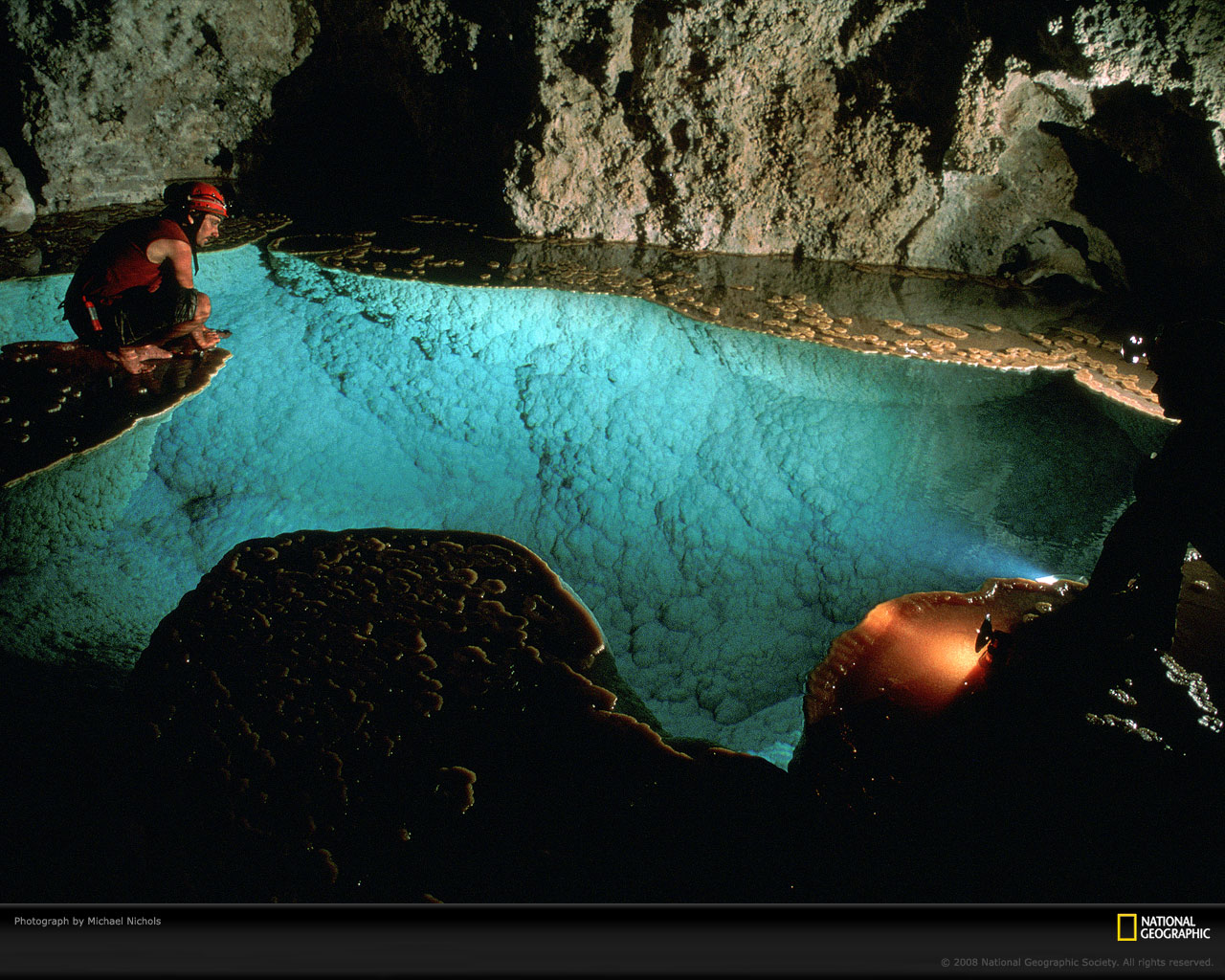 7/10/2011
12
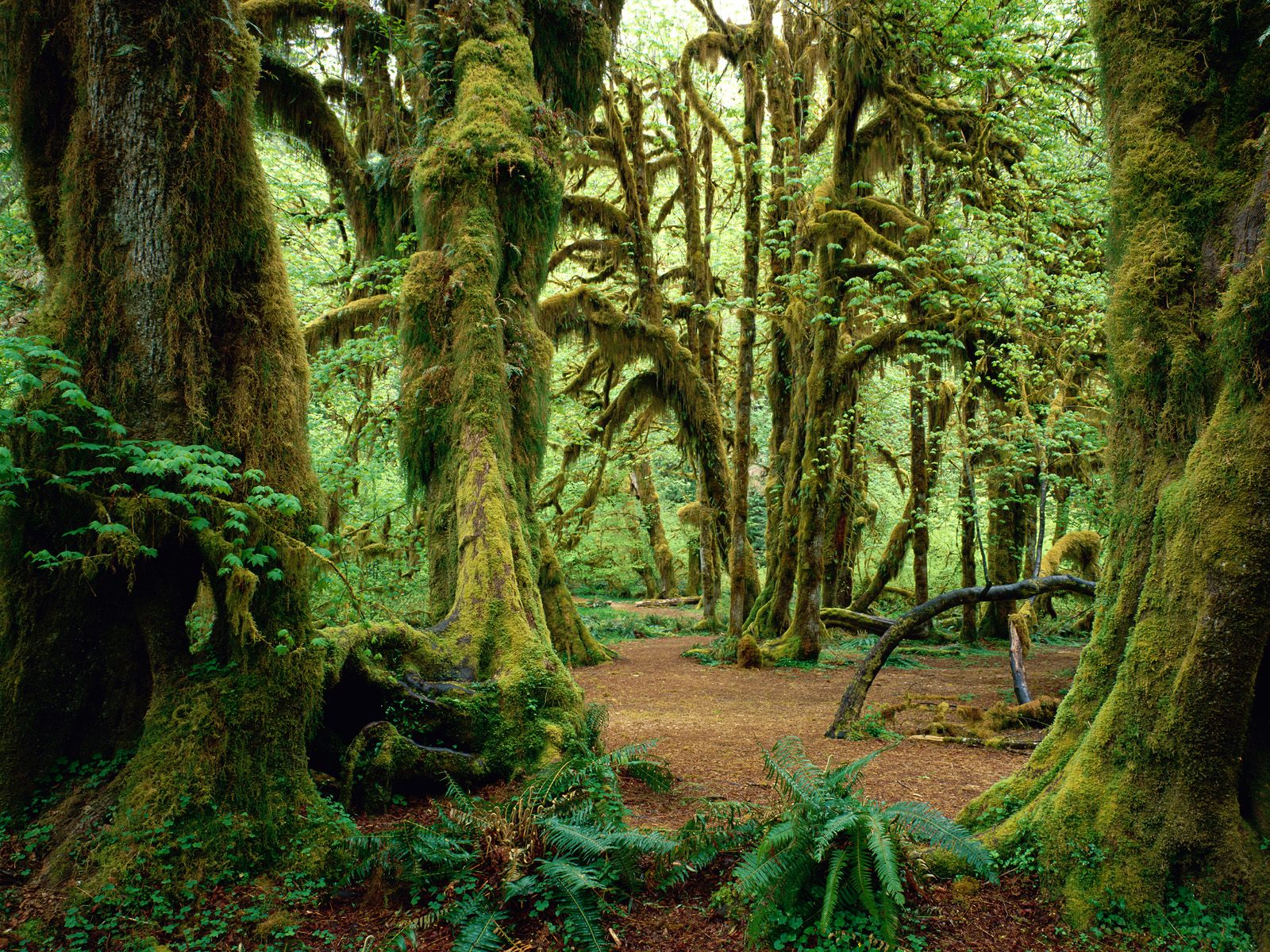 7/10/2011
13
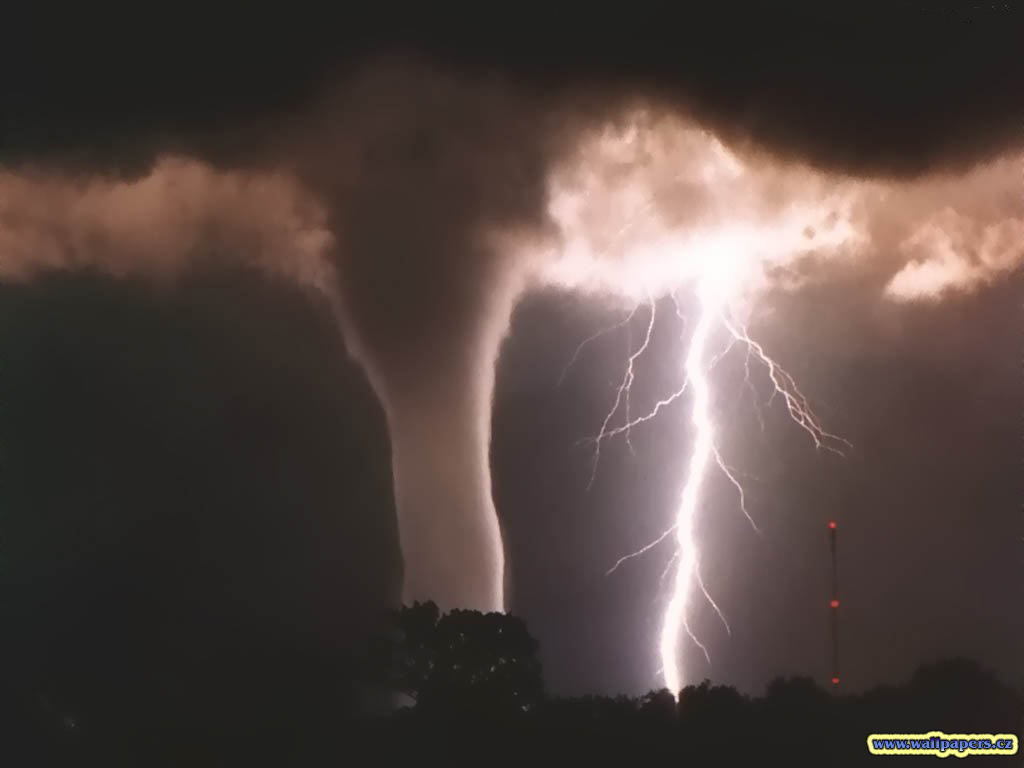 7/10/2011
14
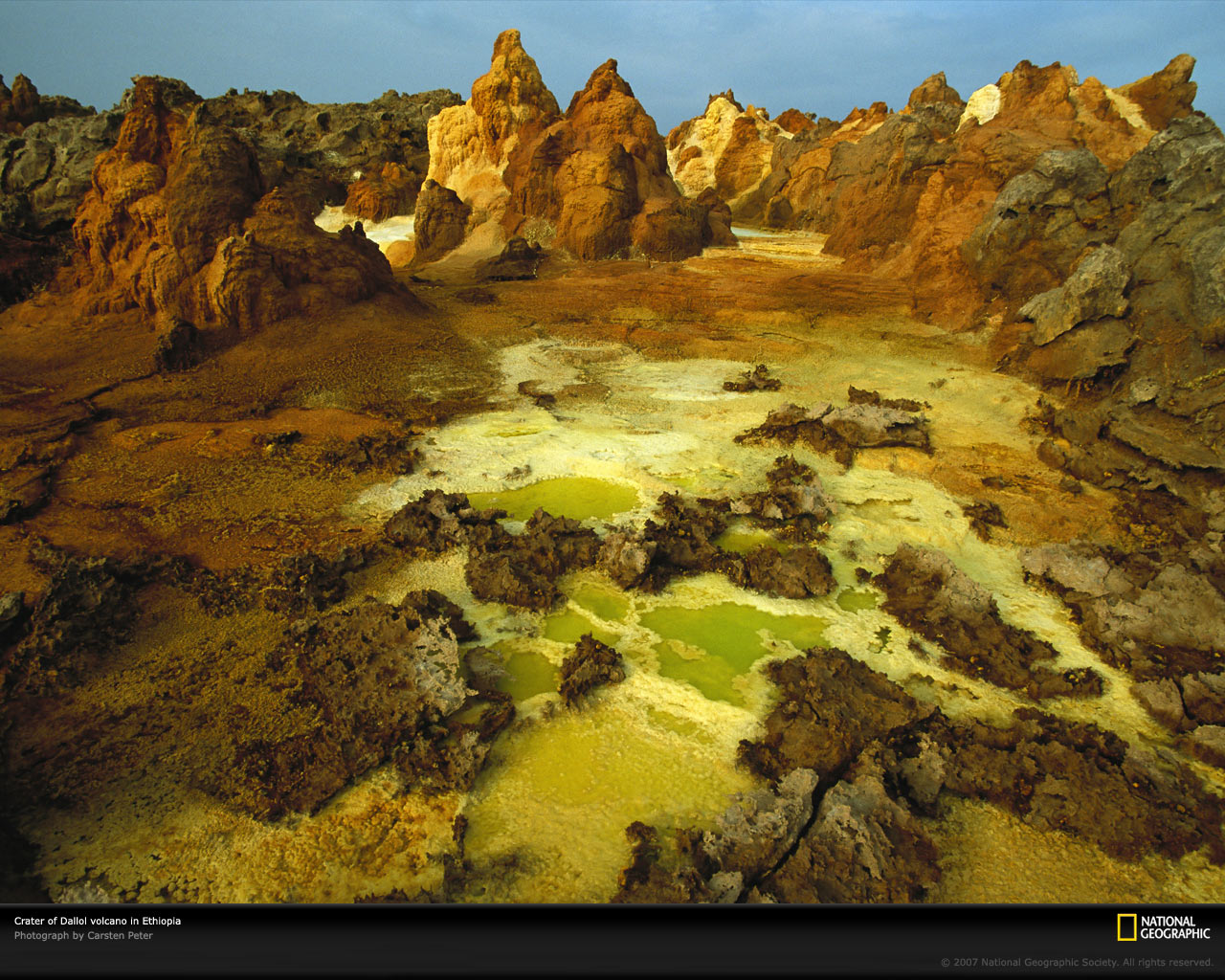 7/10/2011
15
Sandstorm
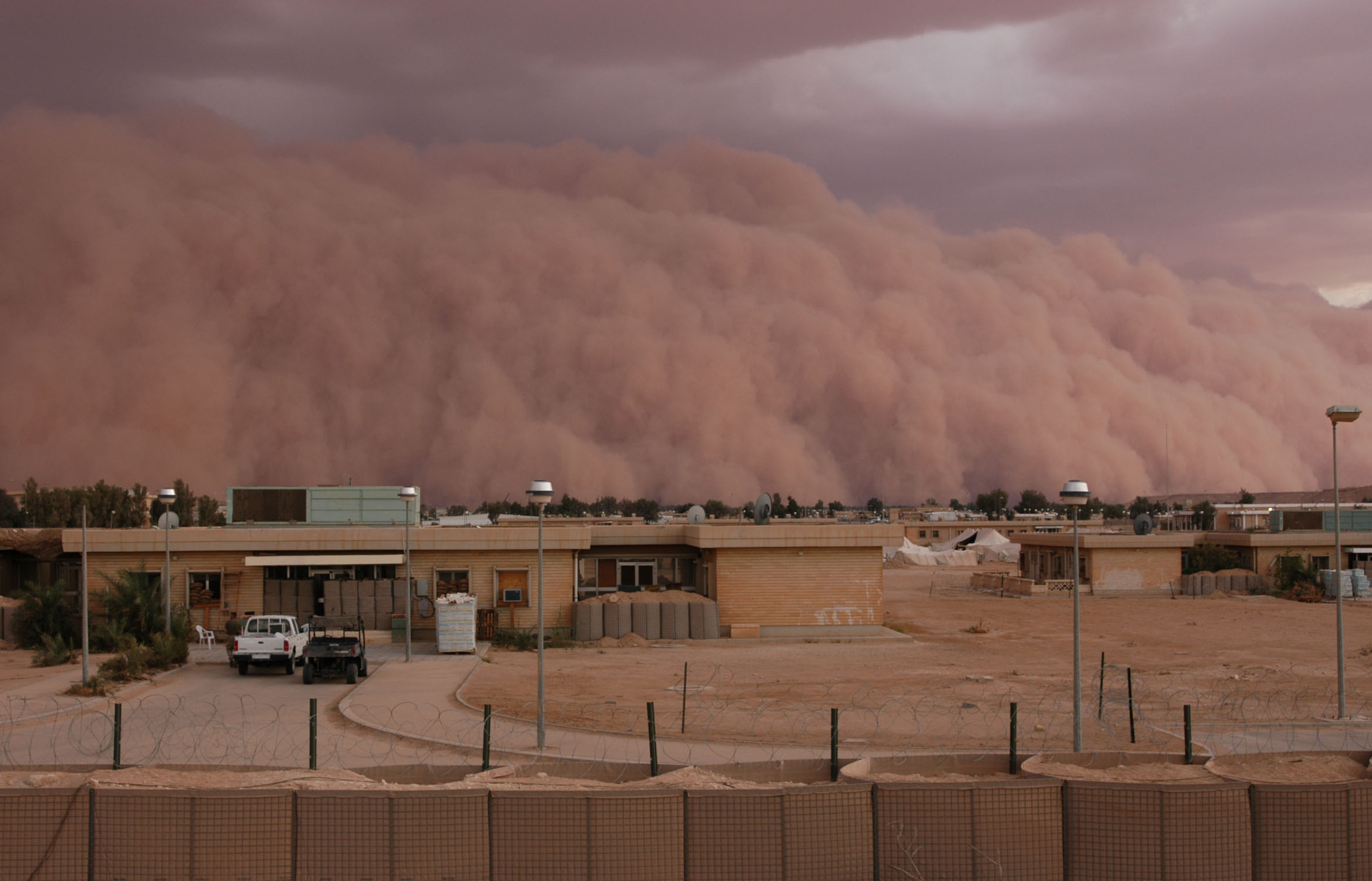 7/10/2011
16
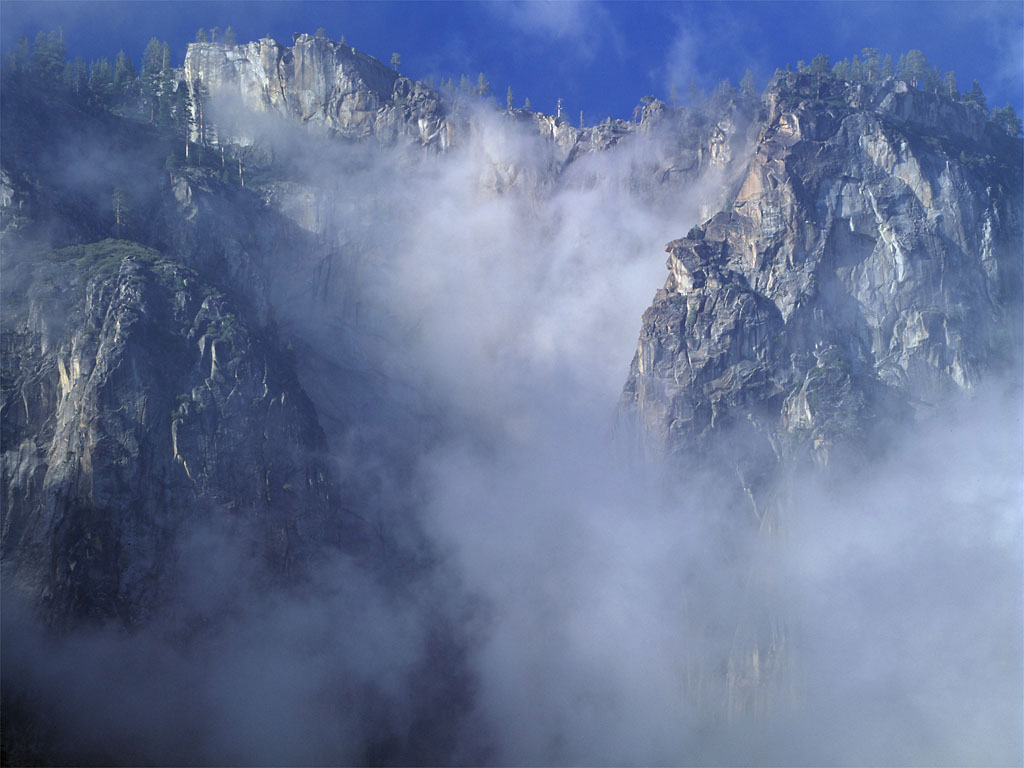 7/10/2011
17
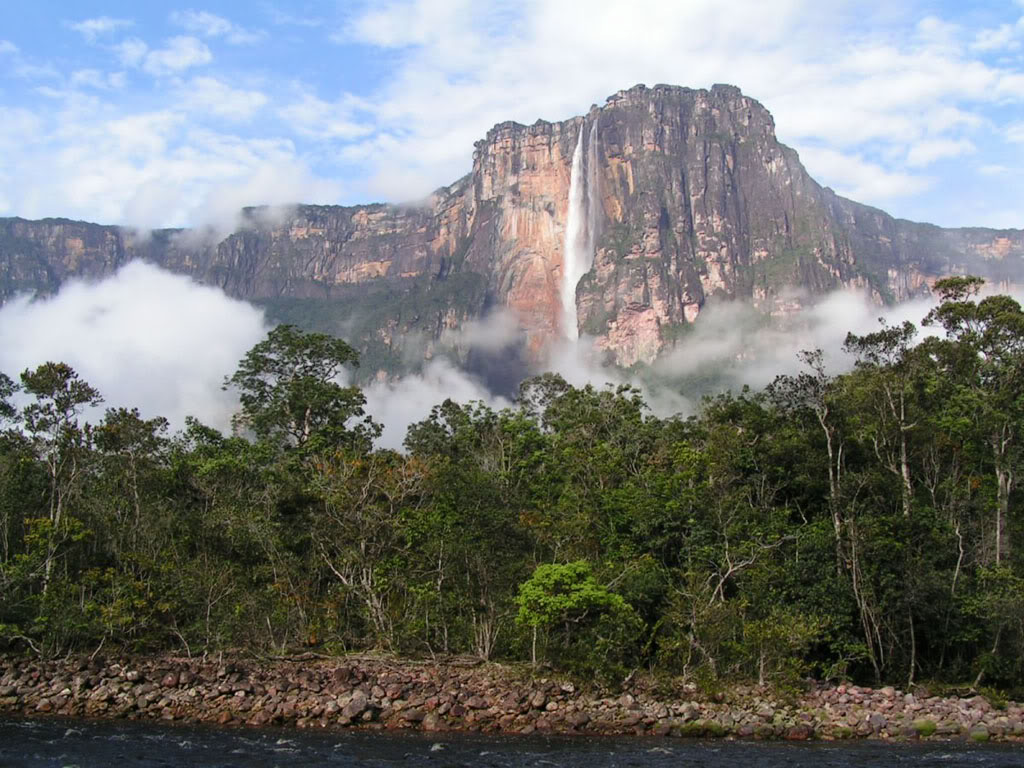 7/10/2011
18
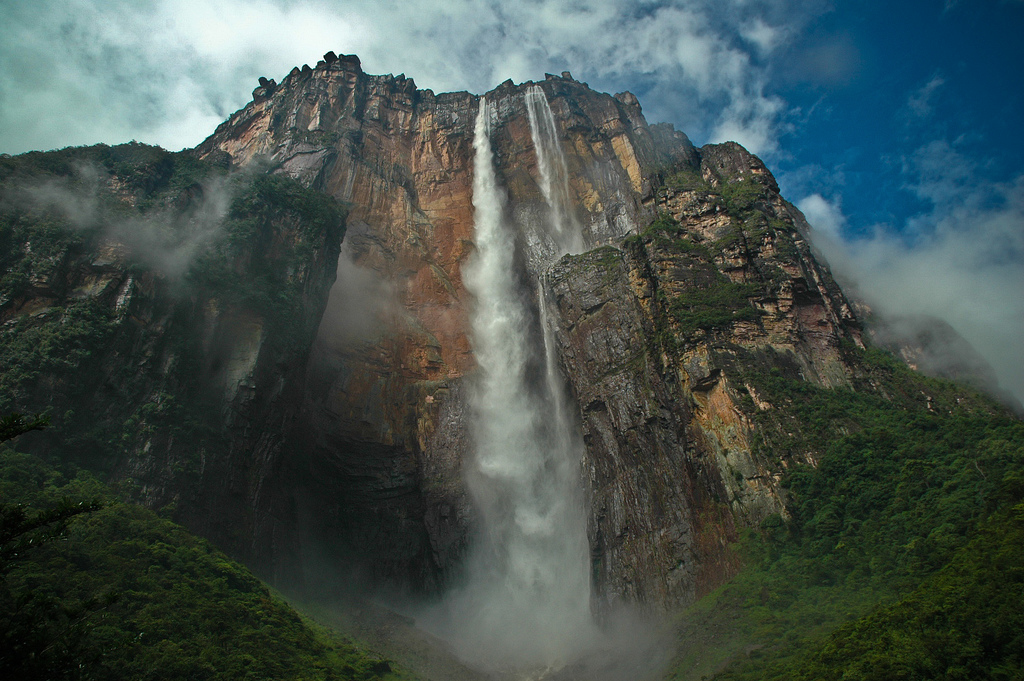 7/10/2011
19
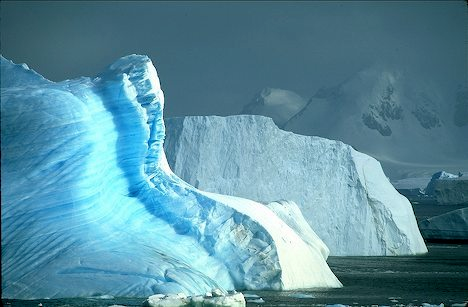 7/10/2011
20
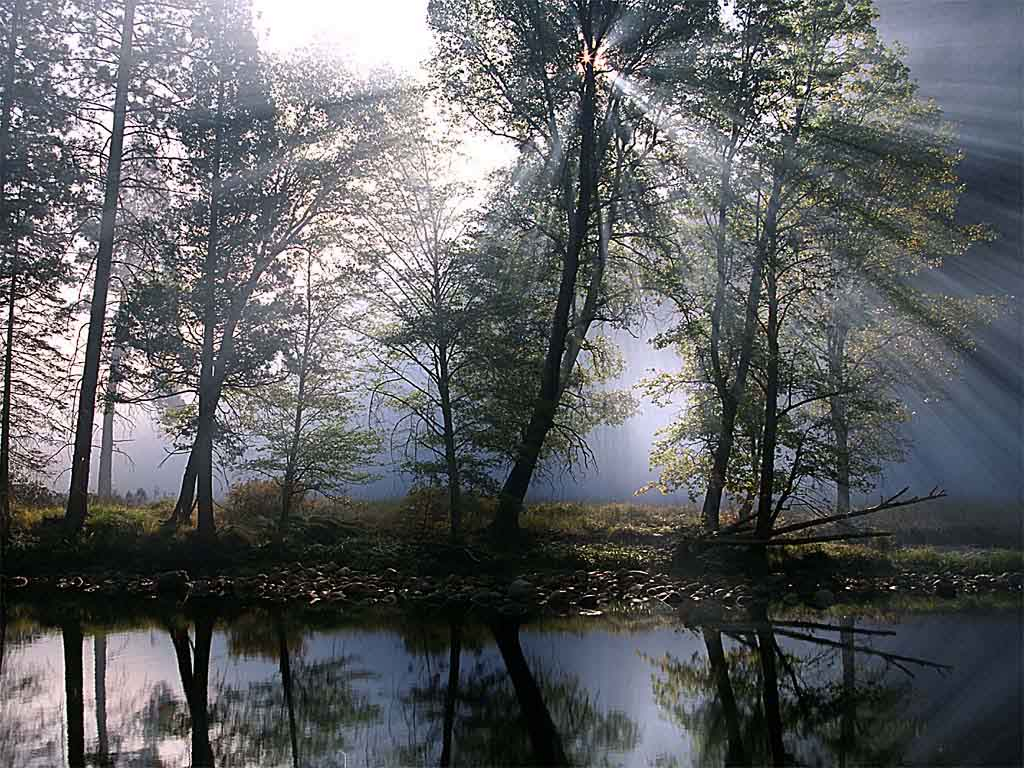 7/10/2011
21
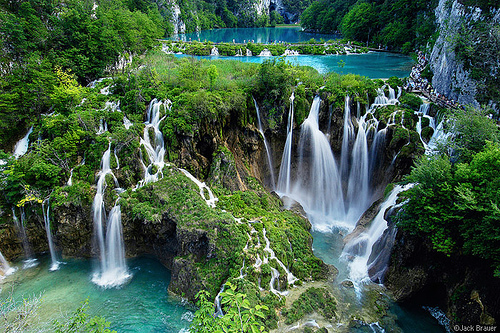 7/10/2011
22
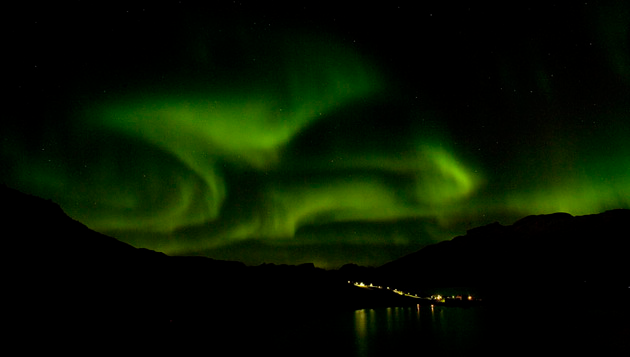 7/10/2011
23
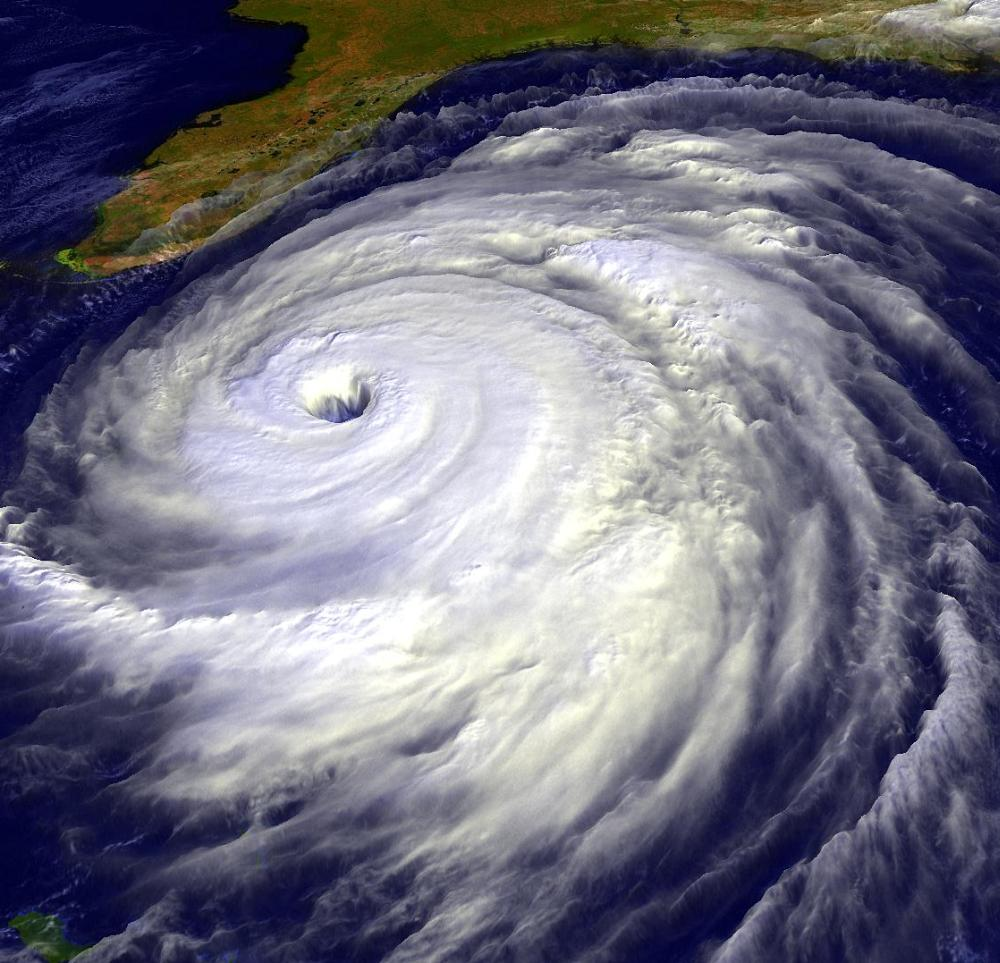 7/10/2011
24
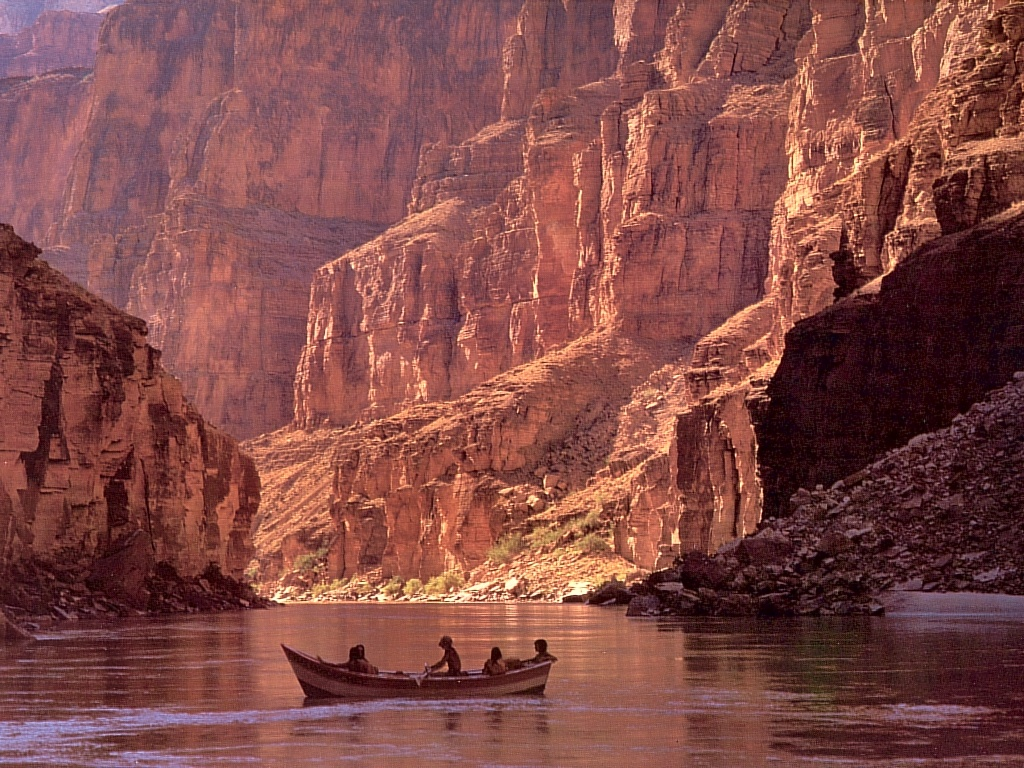 7/10/2011
25
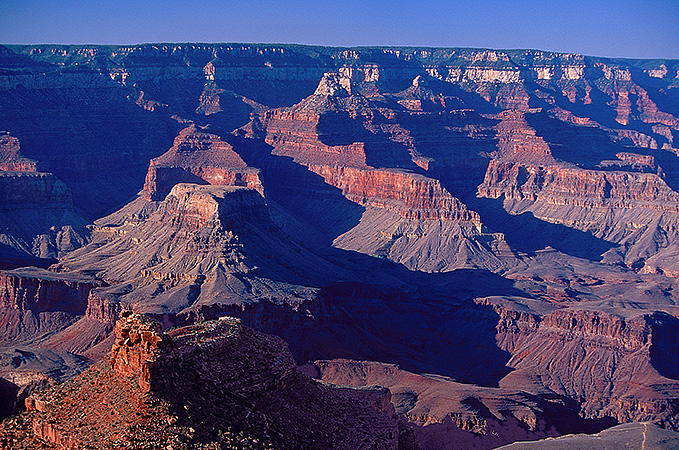 7/10/2011
26
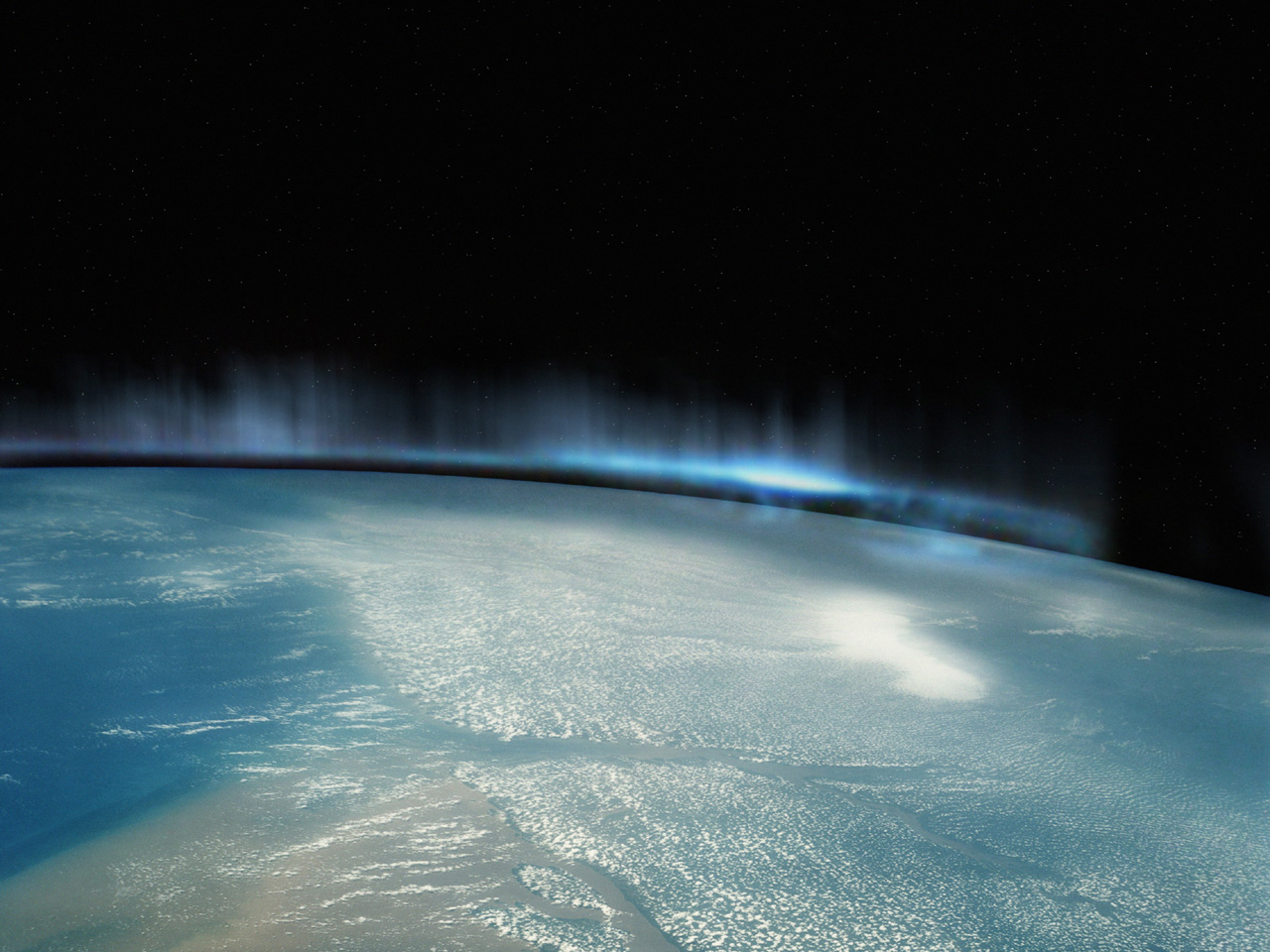 7/10/2011
27
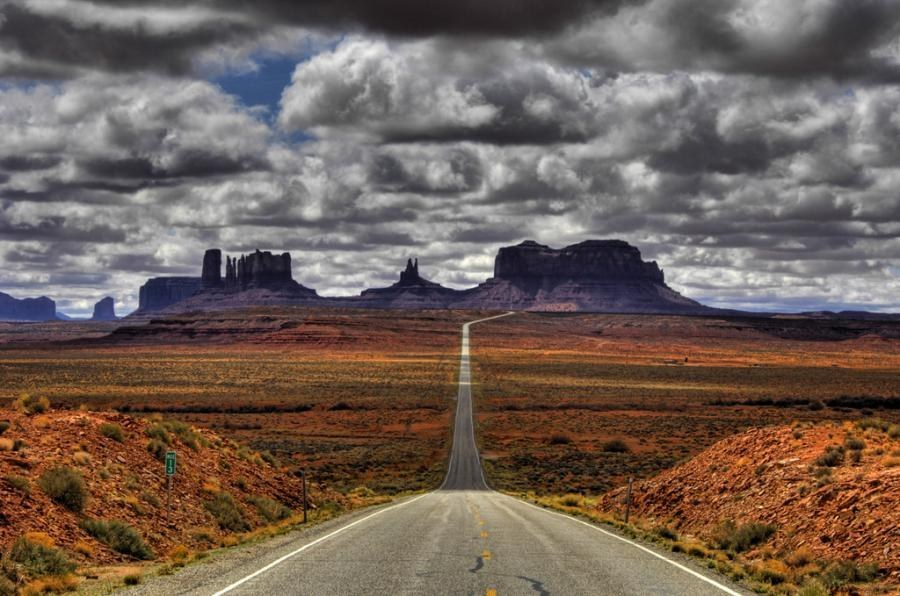 7/10/2011
28
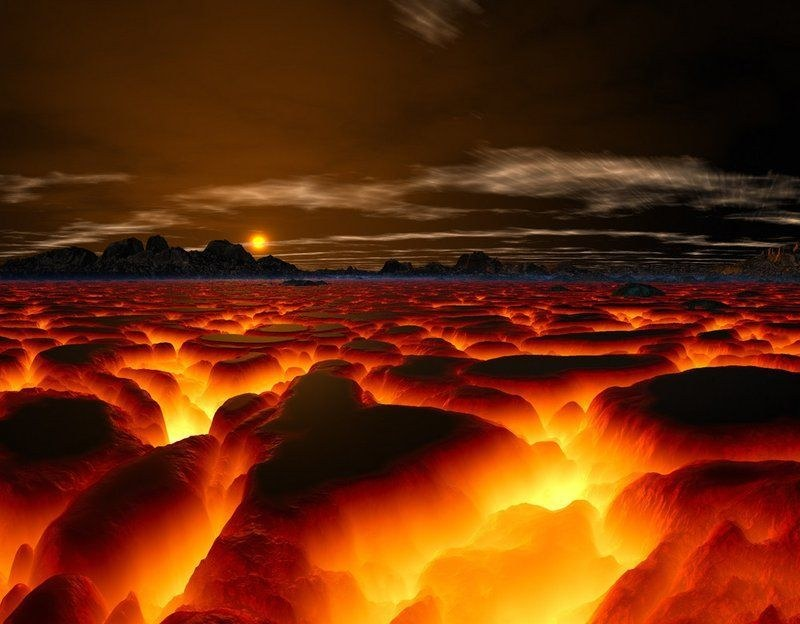 7/10/2011
29
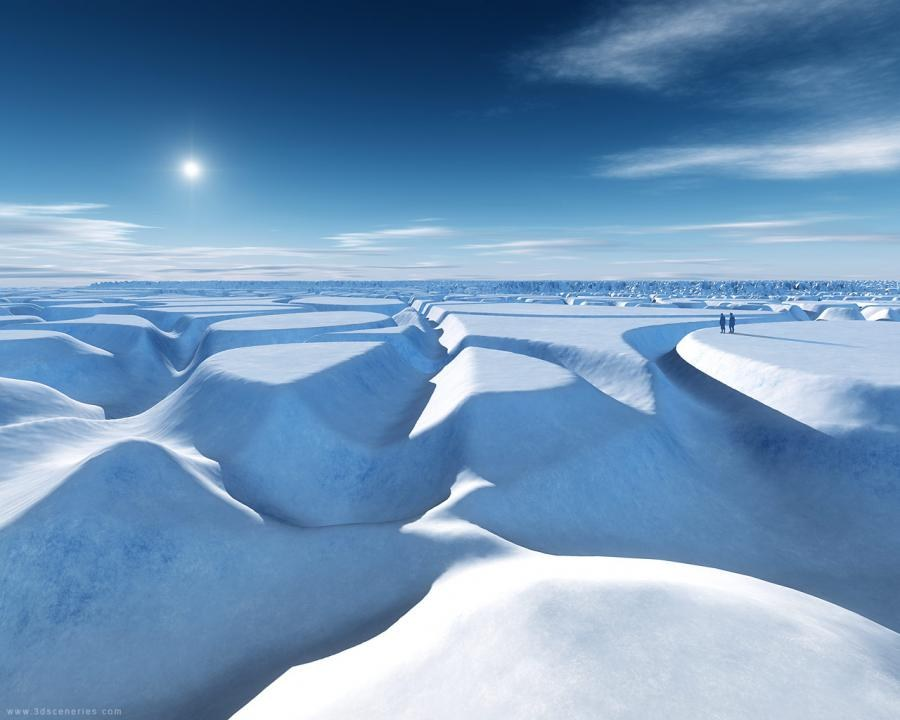 7/10/2011
30
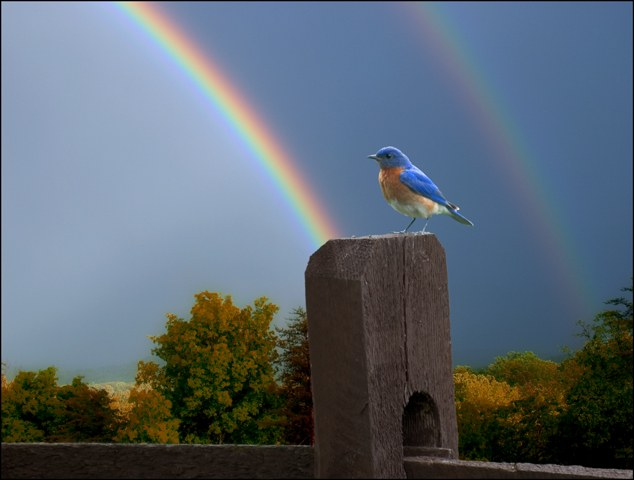 7/10/2011
31
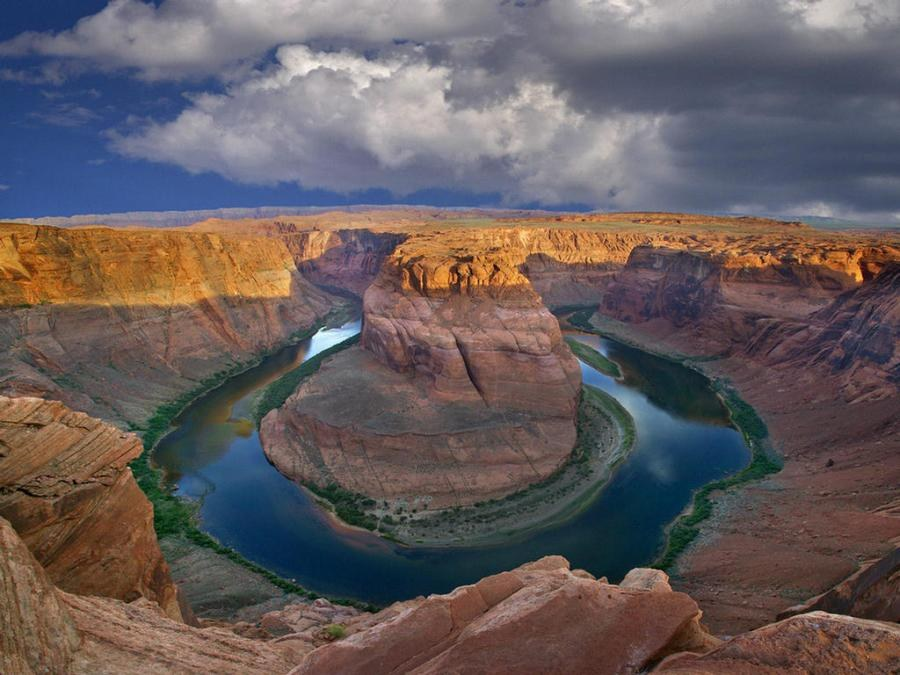 7/10/2011
32
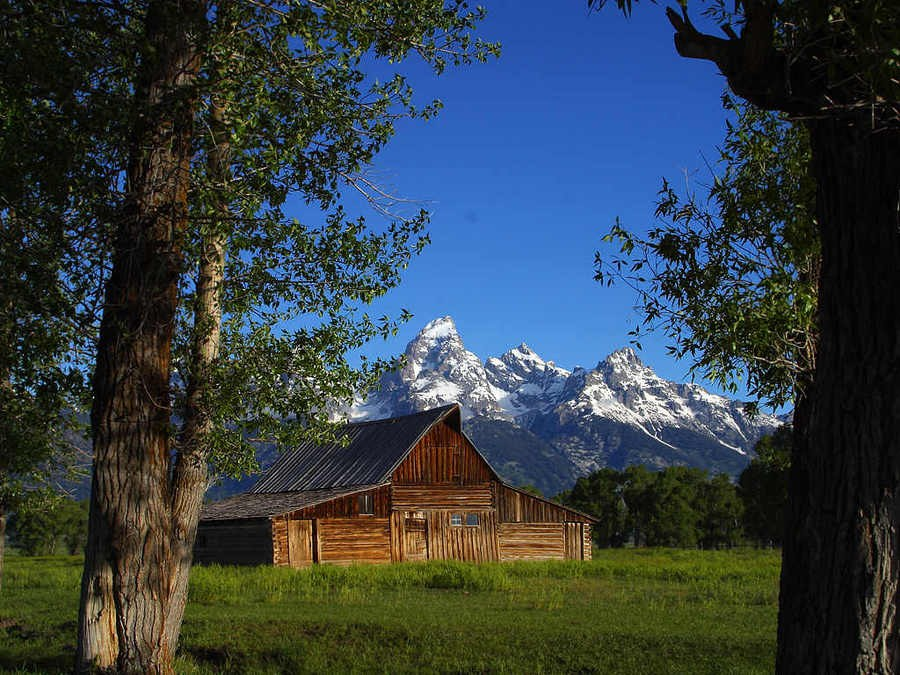 7/10/2011
33
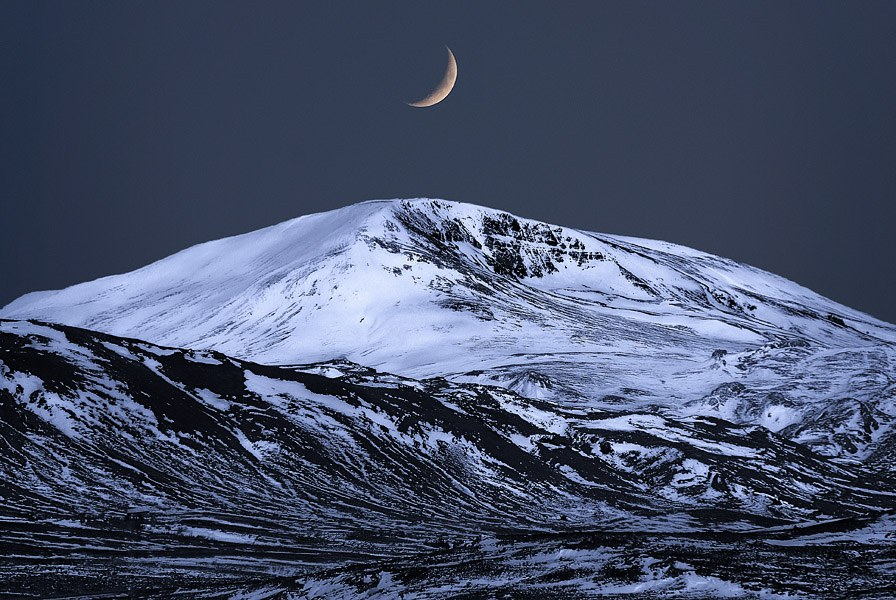 7/10/2011
34
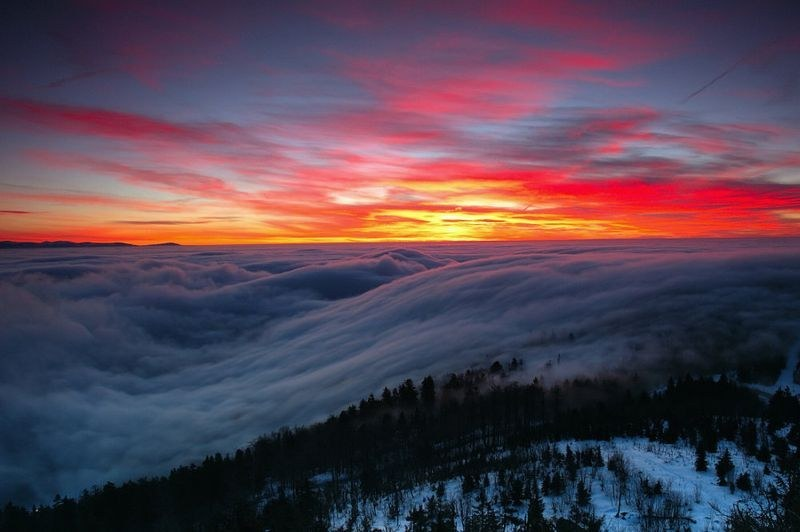 7/10/2011
35
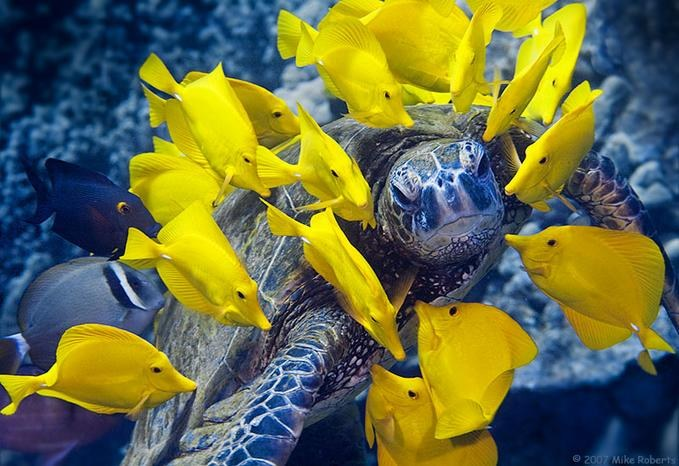 7/10/2011
36
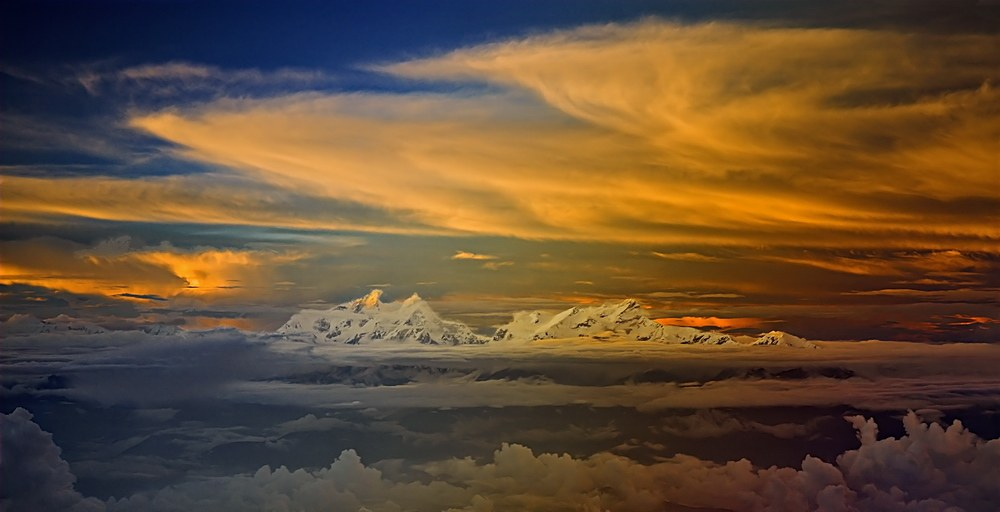 7/10/2011
37
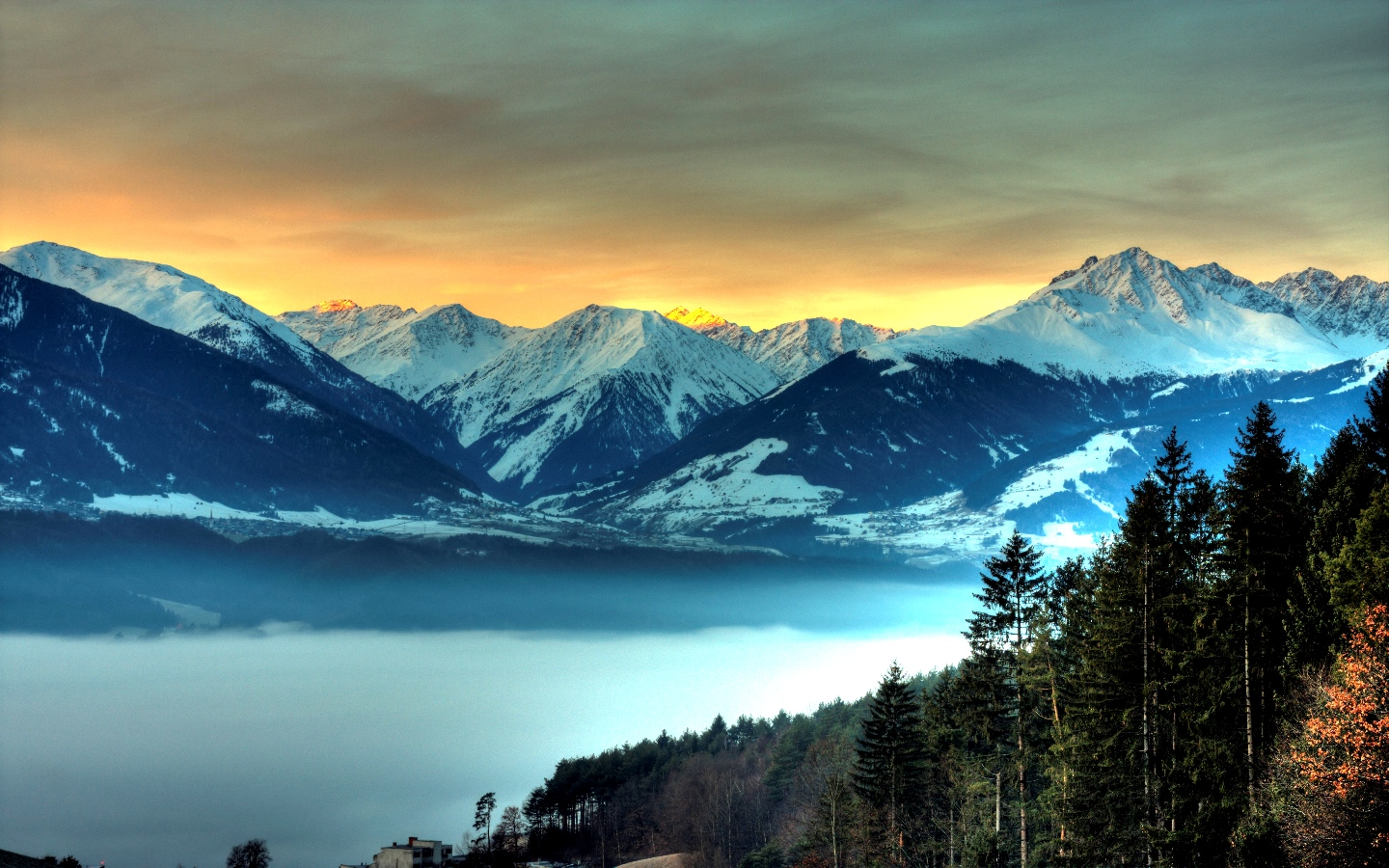 7/10/2011
38
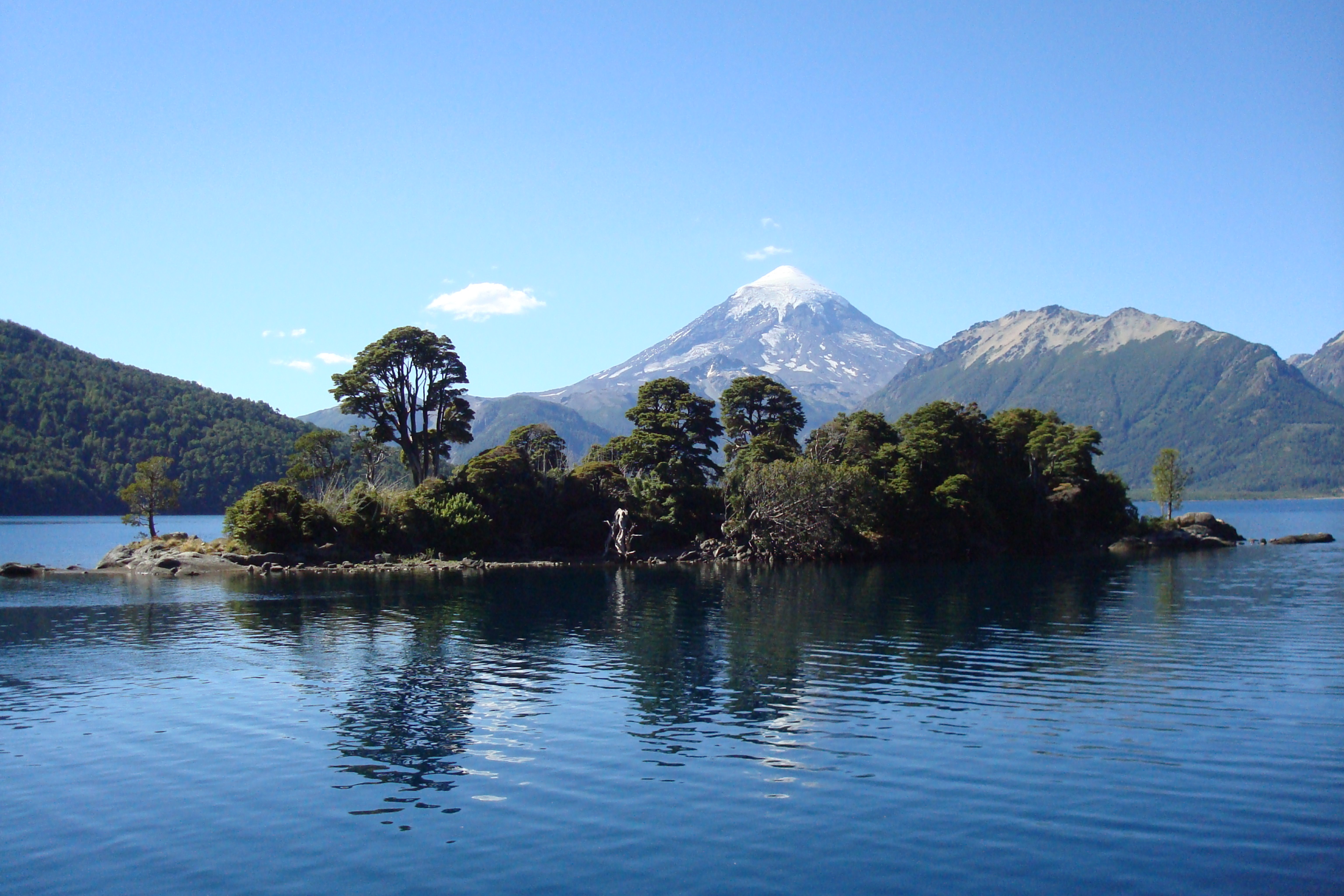 7/10/2011
39
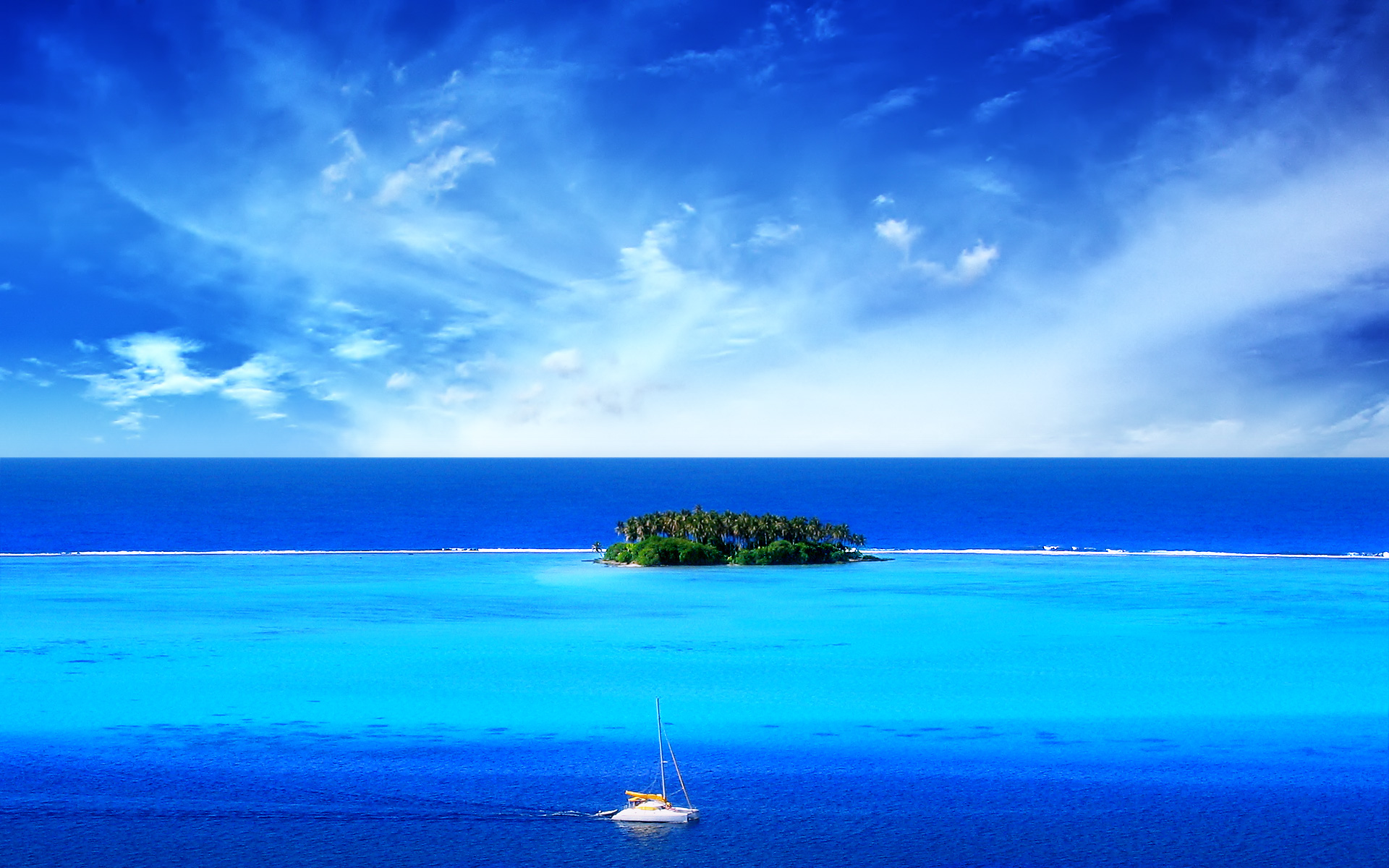 7/10/2011
40
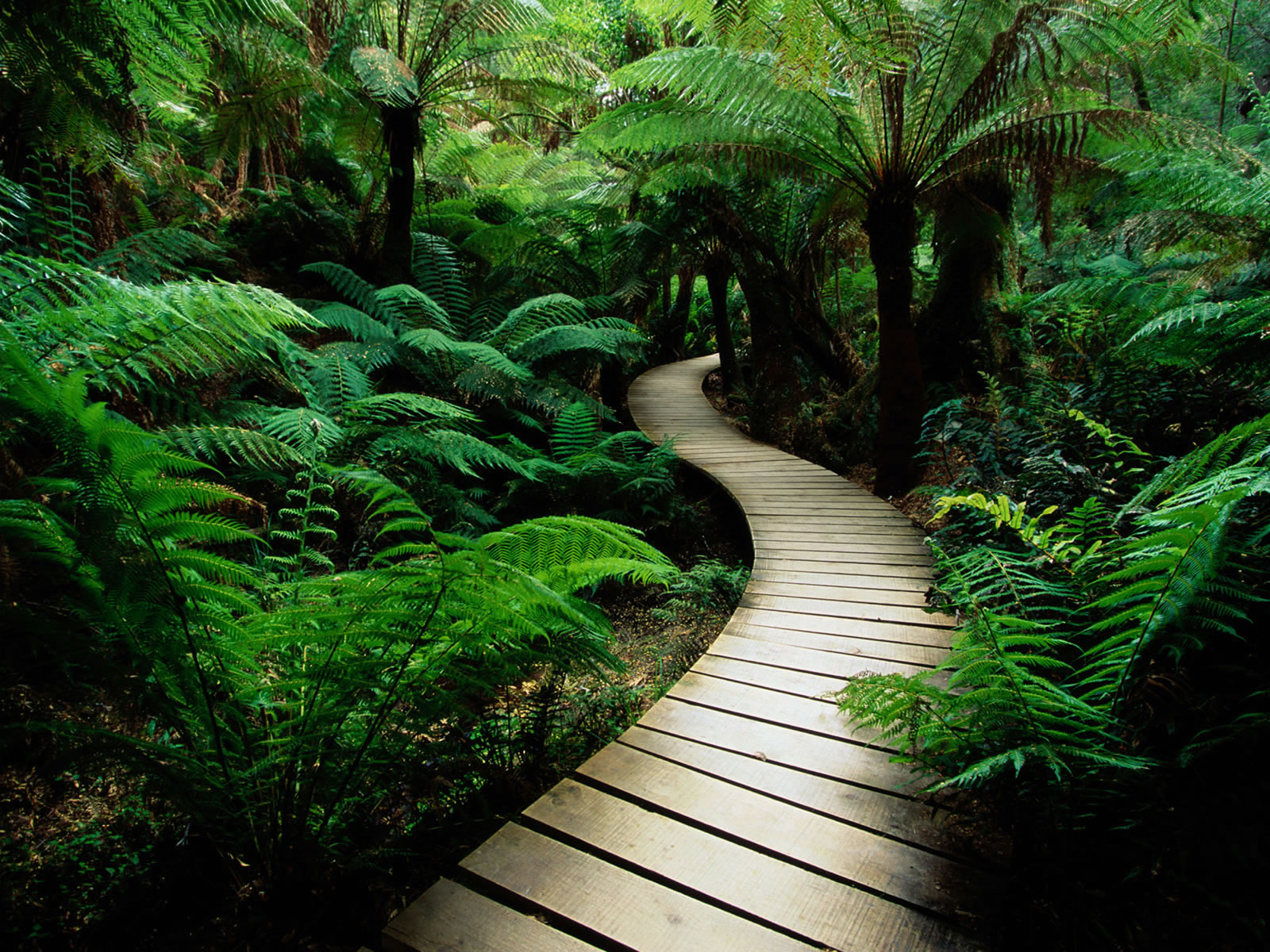 7/10/2011
41
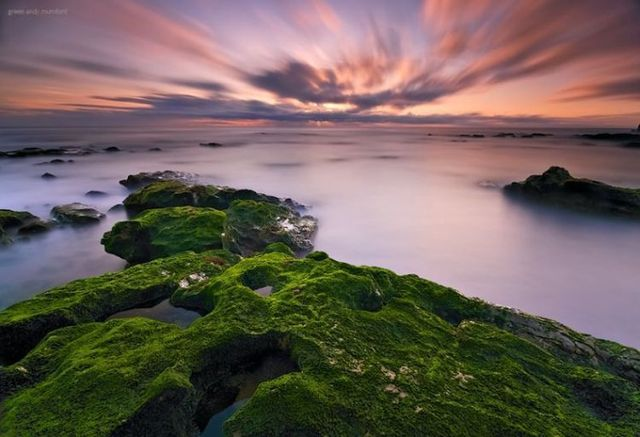 7/10/2011
42
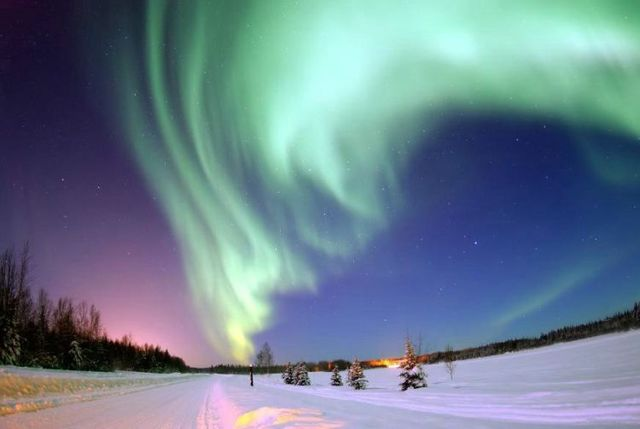 7/10/2011
43
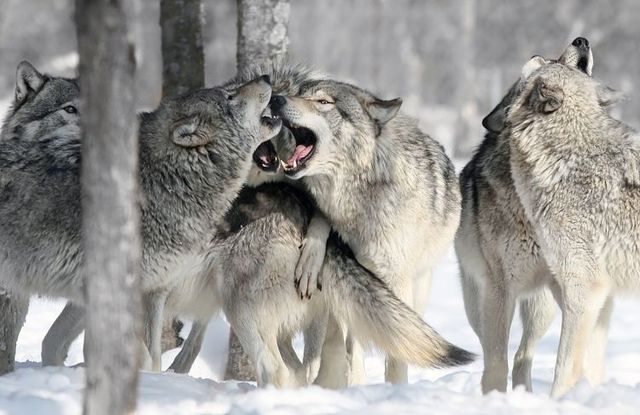 7/10/2011
44